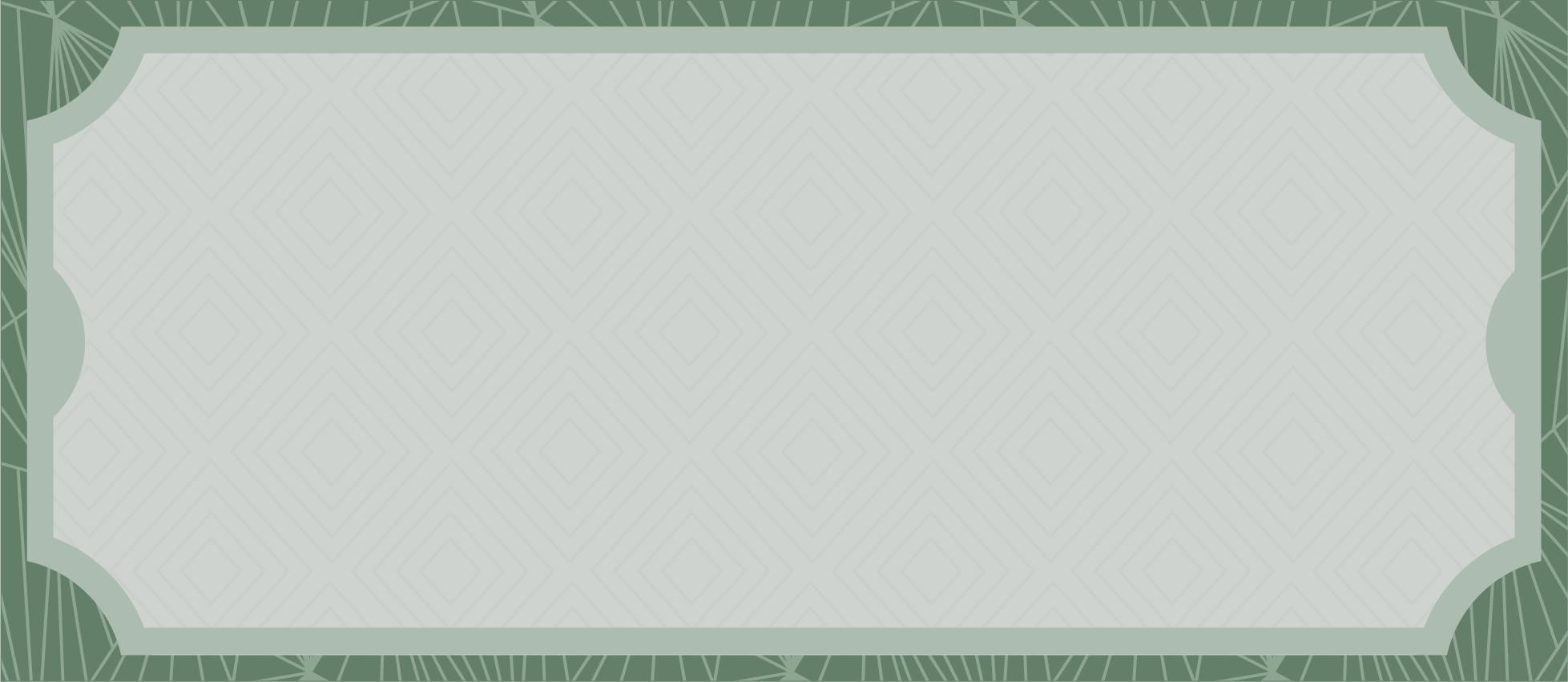 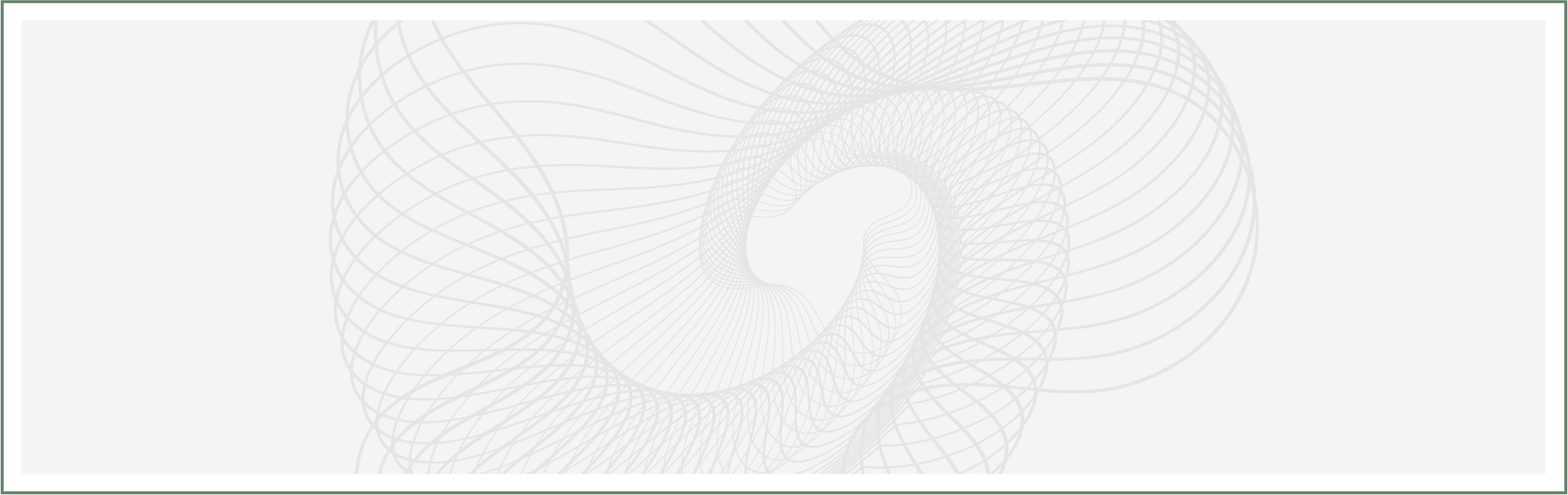 GIFT CERTIFICATE
This certificate entitles the bearer to
Luxurious spa day package including massage
A luxurious spa day package including a massage
2000$
VALID UNTIL: 08.09.2025
ISSUED TO: ANNA SMITH
907453790